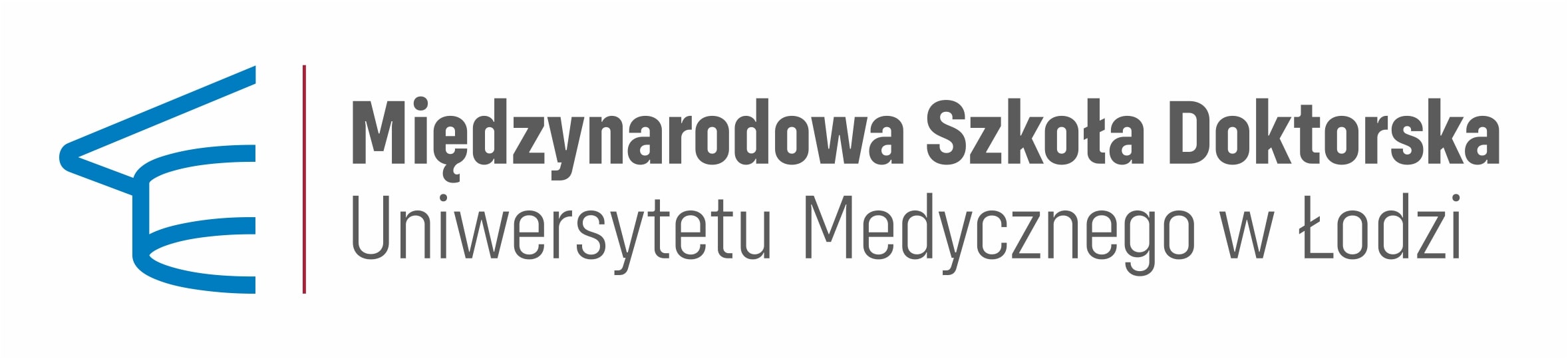 Department of Otolaryngology, Head and Neck Oncology
Medical University of Lodz
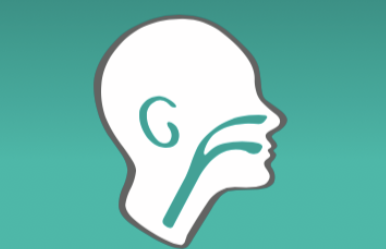 Malignant transformation markers associated with neoangiogenesis in premalignantlaryngeal lesions and laryngeal cancer assessed by Narrow Band Imaging
lek. Magda Barańska
Public Scientific Review Session, 
Interntional Doctoral School, Medical University of Lodz
Narrow Band Imaging
Classification of the lesions
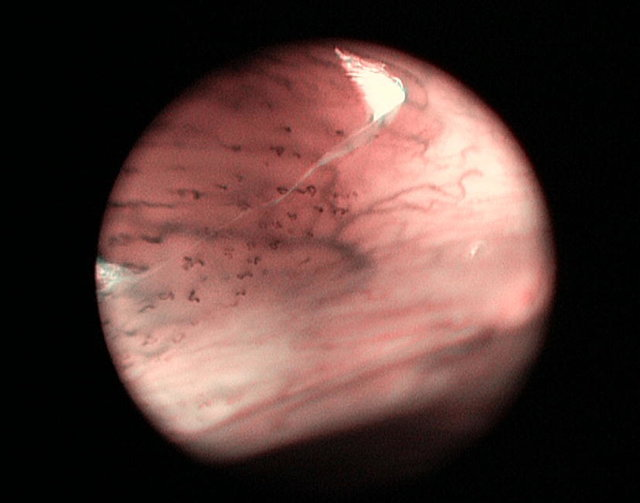 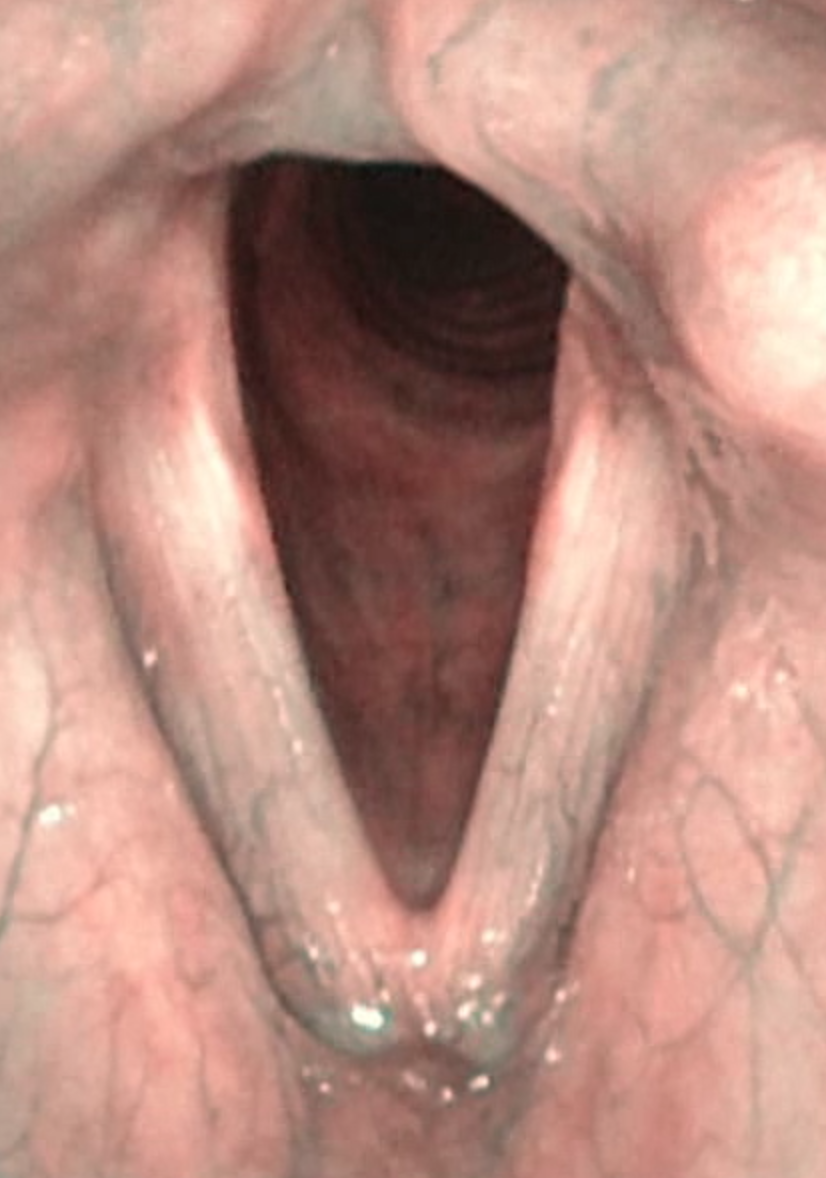 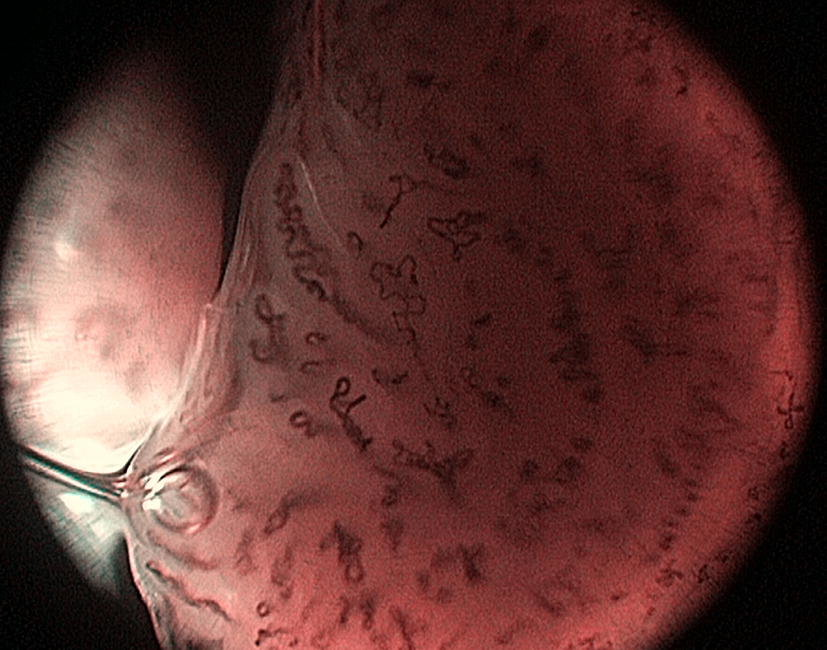 Šifrer, R., Šereg-Bahar, M., Gale, N. et al. The diagnostic value of perpendicular vascular patterns of vocal cords defined by narrow-band imaging. Eur Arch Otorhinolaryngol 277, 1715–1723 (2020). https://doi.org/10.1007
Aim of the study:
The role of LIF in head and neck cancers?
melanoma: tumour suppresor
nasopharyngeal carcinoma: promotes tumour growth
oral cancer: facilitates the invasion of cancer cells
?
Liu SC, Tsang NM, Chiang WC, Chang KP, Hsueh C, Liang Y, Juang JL, Chow KP and Chang YS: Leukemia inhibitory factor promotes nasopharyngeal carcinoma progression and radioresistance. J Clin Invest. 123:5269–5283. 2013.
Lin TA, Wu TS, Li YJ, Yang CN, Illescas Ralda MM, Chang HH. Role and Mechanism of LIF in Oral Squamous Cell Carcinoma Progression. J Clin Med. 2020 Jan 21;9(2):295. doi: 10.3390/jcm9020295. PMID: 31973037; PMCID: PMC7073607.
Ethical Committee of the Medical University of Lodz approval no. RNN 257/20/KE
170 patients
Diagnostic and research workup
The study is supported by Ministry of Science and Education, Poland, Diamond Grant no. 0137/DIA/2020/49
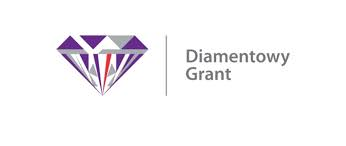 Preliminary results:
Higher expression of LIF in benign laryngeal lesions compared to cancer tissue, p<0.0001 
The same tendency was observed in cancer associated fibroblasts. 
Low LIF was positively associated with malignancy (OR = 20.31, CI 4.86-46.7). 
In the low-grade dysplasia group, LIF expression was higher in epithelial cells than in high-grade dysplasia cases (p=0.04).
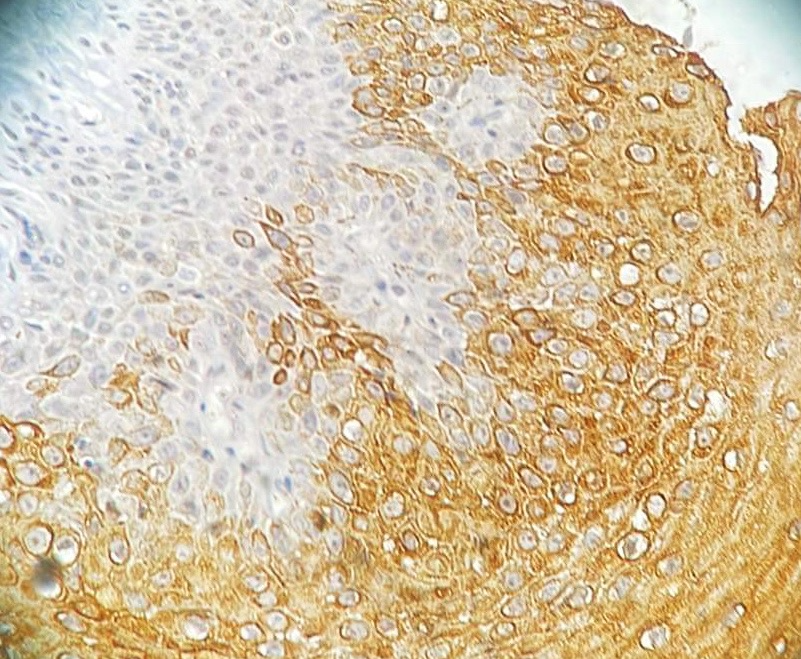 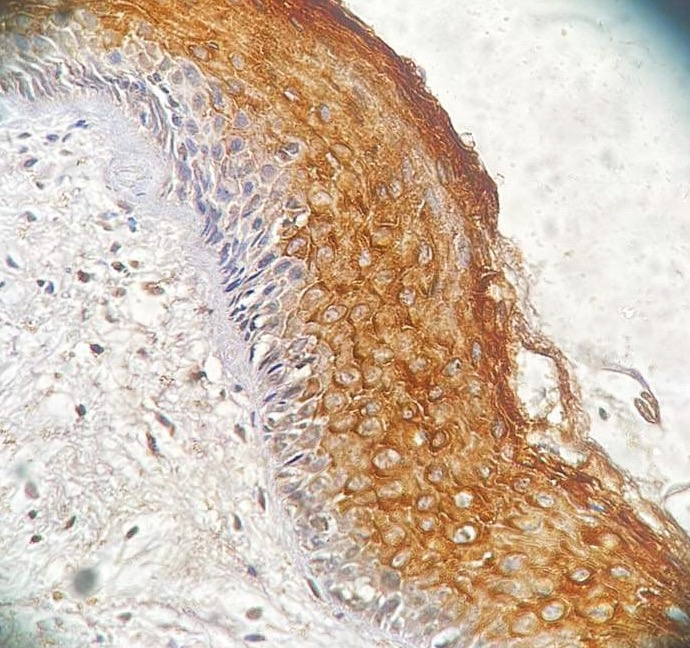 Fig 1. Immunohistochemical staining for LIF in benign laryngeal lesion. magn. 200x
Fig 2. Immunohistochemical staining for LIF in 
laryngeal squamous cell carcinoma. magn. 200x
Conclusions:
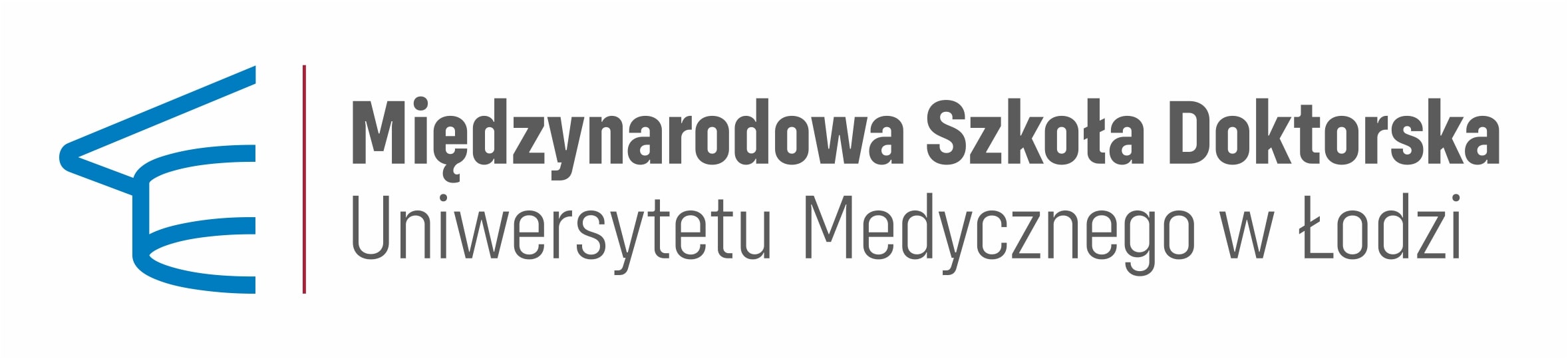 Department of Otolaryngology, Head and Neck Oncology
Medical University of Lodz
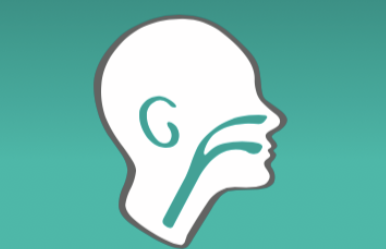 Malignant transformation markers associated with neoangiogenesis in premalignantlaryngeal lesions and laryngeal cancer assessed by Narrow Band Imaging
lek. Magda Barańska
Public Scientific Review Session, 
Interntional Doctoral School, Medical University of Lodz